Figure 8 CD56superbright NK cell levels do not differ between hormone-treated women and controls. Cells ...
Mol Hum Reprod, Volume 10, Issue 7, July 2004, Pages 513–520, https://doi.org/10.1093/molehr/gah067
The content of this slide may be subject to copyright: please see the slide notes for details.
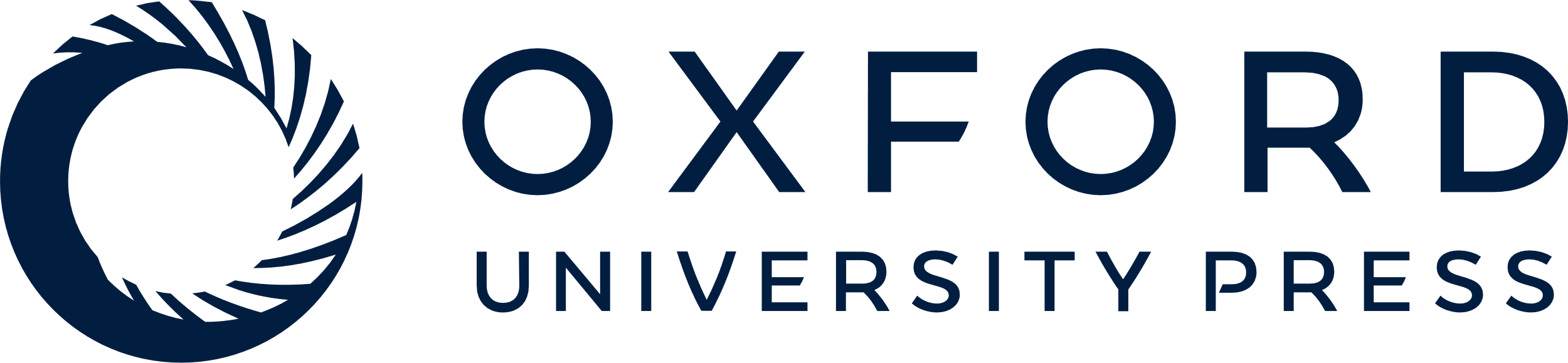 [Speaker Notes: Figure 8 CD56superbright NK cell levels do not differ between hormone-treated women and controls. Cells were analysed by flow cytometry, gating on the living lymphocytes. Data are expressed as percentage of the whole leukocyte population (i.e. CD45+). CD56bright = CD16−/CD56++ and CD56superbright = CD16−/CD56+++. Gating for the CD56superbright population was based upon maximal Cy5 signal found in the peripheral blood NK cell population.


Unless provided in the caption above, the following copyright applies to the content of this slide: Molecular Human Reproduction vol. 10 no. 7 © European Society of Human Reproduction and Embryology 2004; all rights reserved]